What is a body system? (form)
How does it function? (function)
How are body systems interdependent upon each other? (connection)
Why are lifestyle choices important? (causation)
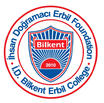 Who We Are
Grade 5 Unit of Inquiry; Unit 1
September/October; 4 weeks
Central Idea: The effective interactions between human body systems contribute to health and survival.
.
Lines of Inquiry:
Body systems and how they work (function)
How body systems are interdependent (connection)
Impact of lifestyle choices on the body (causation)
Teacher Questions
What is a body system? (form)
How does it function? (function)
How are body systems interdependent upon each other? (connection)
Why are lifestyle choices important? (causation)
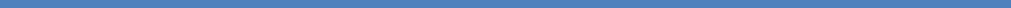 Language outcomes
 
Recognises and discusses the purpose of text features and how these frame meaning, e.g. layout favours some information implying importance.
 Composes spoken texts using most text structures and features appropriately in planned situations.
Identifying the main idea(s) citing supporting detail
    Composes texts by finding, recording and organising information appropriate to purpose.
 Includes essential information and brief elaboration or description.
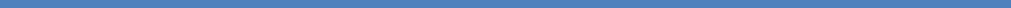 Mathematics Outcomes

Measurement:  Understands and shows that the accuracy of measurements depends on the situation and the precision of the tools used
Number: Understands and can demonstrate that the  base 10 place value system extends infinitely in two directions.
Data handling: can gather data and show that it can be presented effectively for valid interpretation and communication.
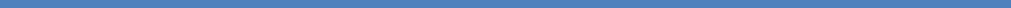 Physical Education 
Beep tests: 
looking at fitness levels of the body and how they can be improved.
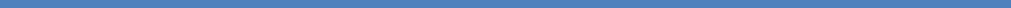 Music
Students will learn musical elements to help them understand how can they use the elements to create a piece of music.
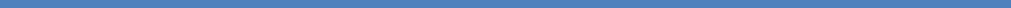 Information Technology

Create and enable group collaborations using WIKI for body systems
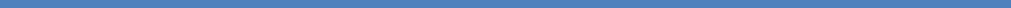 Art
In this unit, students learn about how to depict anatomy in drawing. They draw with pencils and crayons.
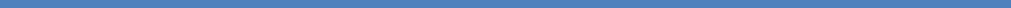 Library
This year the library will be used for the following:
  borrow/change books
  Independent reading activities
 Shared reading with another person from the class
 Independent research/Inquiry activities complete their work
 Learning how to cite sources
There will be other activities during the year, however the emphasis this year is upon using the Library as a complete resource.